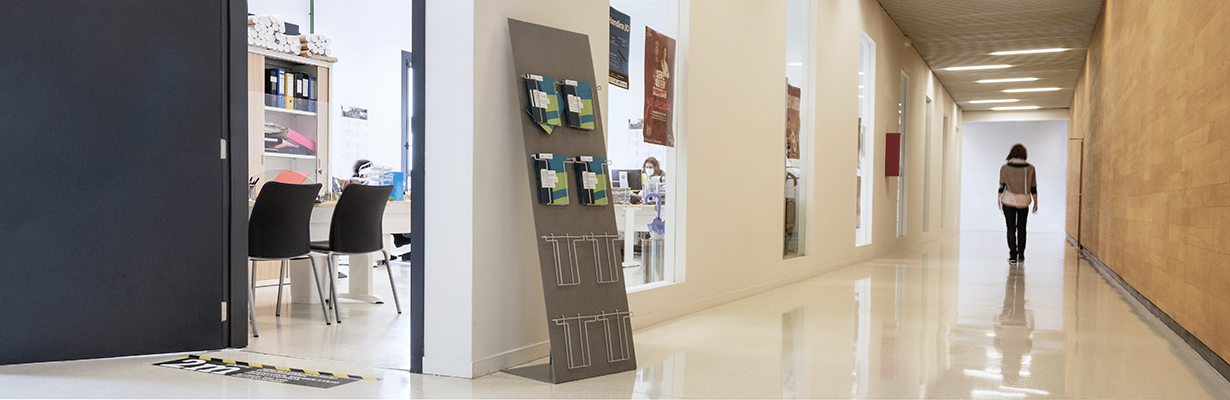 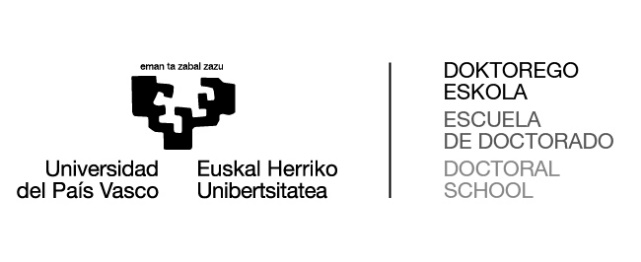 2024.11.26
DOKTOREGOA eta DOKTOREGO ESKOLA (DOKe)
El DOCTORADO yla ESCUELA DE DOCTORADO (DOKe)
DOCTORAL STUDIES and the DOCTORAL SCHOOL (DOKe)
Abenduak.Diciembre.December, 2024
Edukiak / Contenidos / Contents: Gotzone Barandika Diseinu grafikoa / Diseño gráico / Graphic design: Aida Vallejo
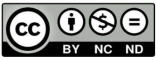 1
DOKTOREGOA  .  EL DOCTORADO  .  DOCTORAL STUDIES
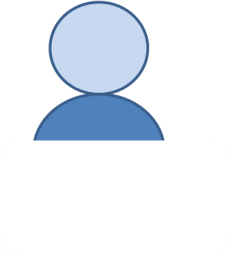 Doktorego PROGRAMA
PROGRAMA de doctorado
Doctoral PROGRAMME
DOKe
Doktoregaia
Doctorando/aDoctoral candidate
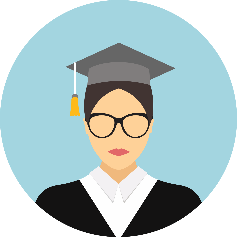 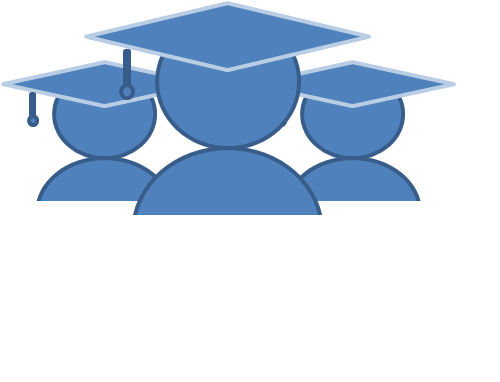 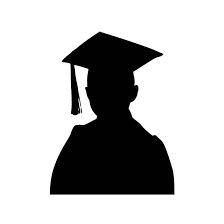 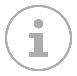 Tutorea
Tutor/a
Tutor
Batzorde akademikoa
Comisión académica
Academic commitee
Zuzendaria
Director/a
Supervisor
2
DOKTOREGOA  .  EL DOCTORADO  .  DOCTORAL STUDIES
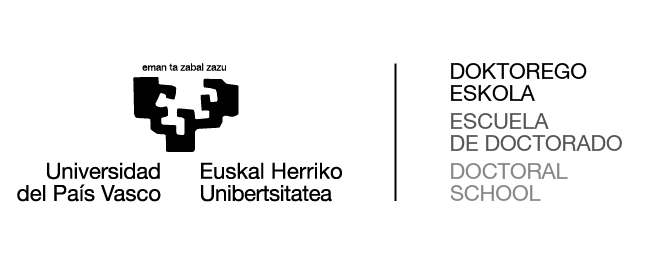 Saila
Departamento
Department
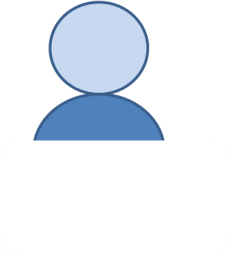 Doktoregaia
Doctorando/a
Doctoral candidate
Doktorego PROGRAMA
PROGRAMA de doctorado
Doctoral PROGRAMME
DOKe
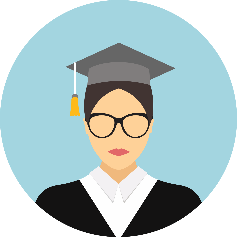 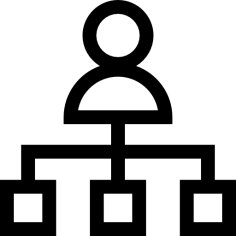 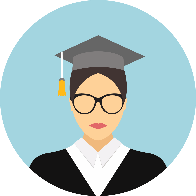 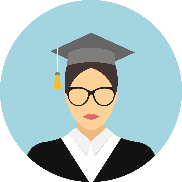 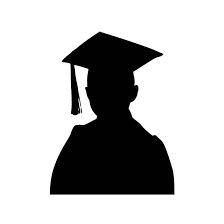 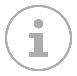 Tutorea
Tutor/a
Tutor
Koordinatzailea
Coordinador/a
Coordinator
Zuzendaria(k)
Director/a(s)
Supervisor(s)
3
DOKTOREGOA  .  EL DOCTORADO  .  DOCTORAL STUDIES
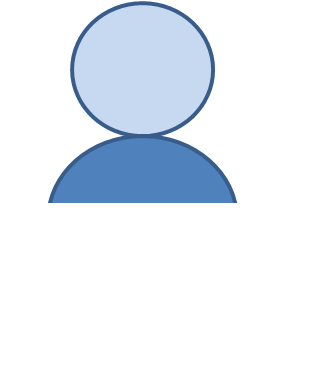 DOKe
Doktorego PROGRAMA
PROGRAMA de doctorado
Doctoral PROGRAMME
Doktoregaia
Doctorando/aDoctoral candidate
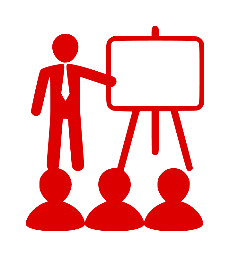 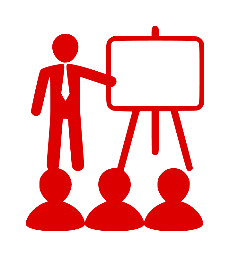 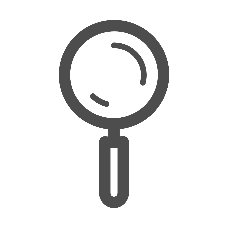 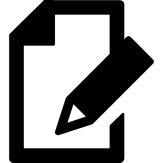 Ikerketa eta prestakuntza jarduerak
Actividades de investigación y formación
Research and training  activities
Prestakuntza eta izapideak
Formación y trámites
Training and procedures
4
DOKTOREGOA  .  EL DOCTORADO  .  DOCTORAL STUDIES
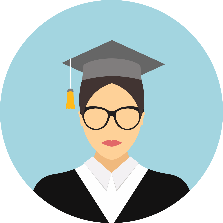 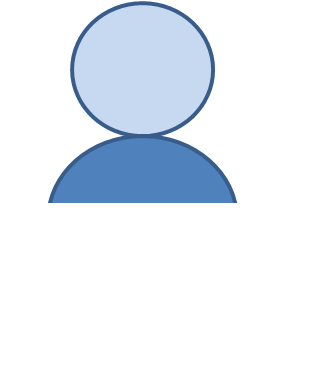 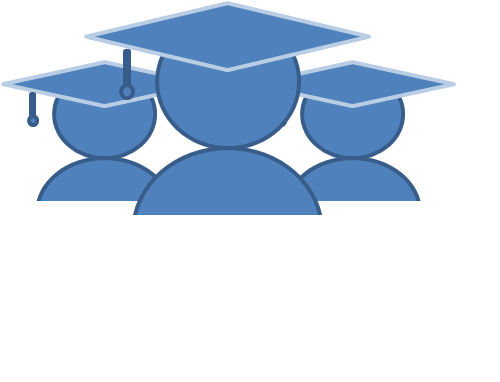 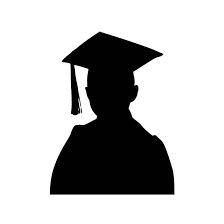 Laguntza administratiboa
Asistencia administrativa
Administrative assistance
DOKe-ren idazkaritza
Secretaría de la DOKe
DOKe administrative office
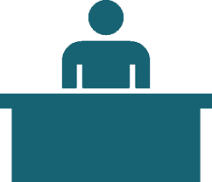 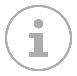 DOKe
5
DOKTOREGOA  .  EL DOCTORADO .  DOCTORAL STUDIES
Doktorego PROGRAMAren web-orria
Web del PROGRAMA de doctorado
Doctoral PROGRAMME’s web-site
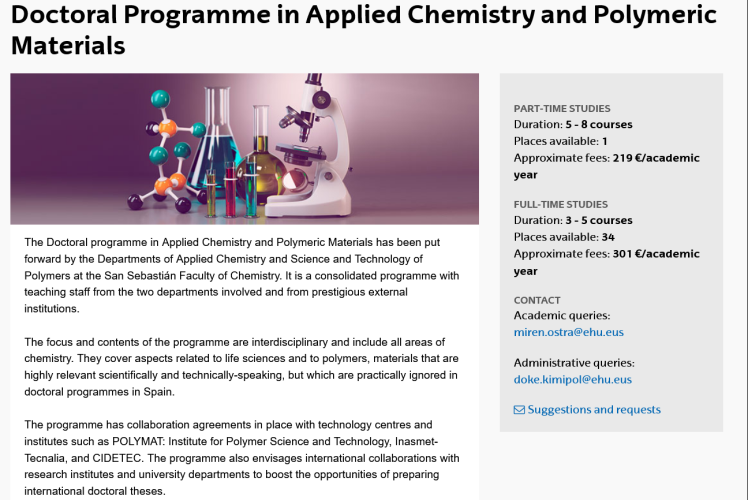 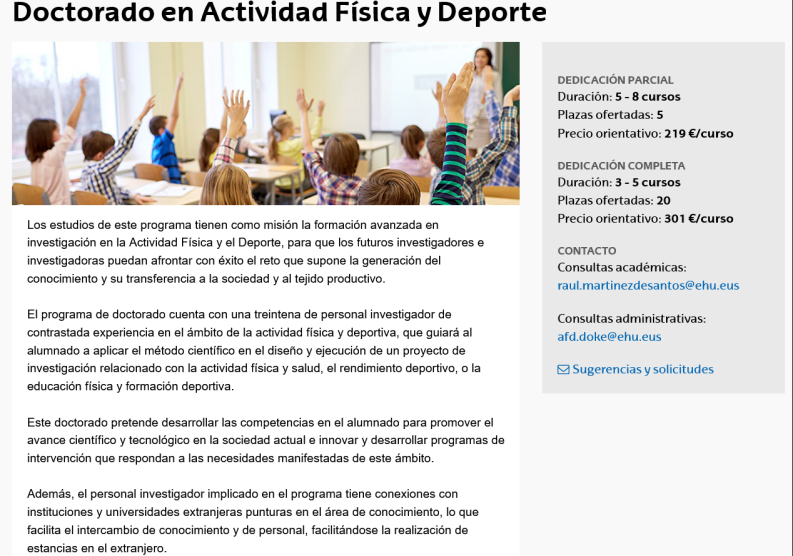 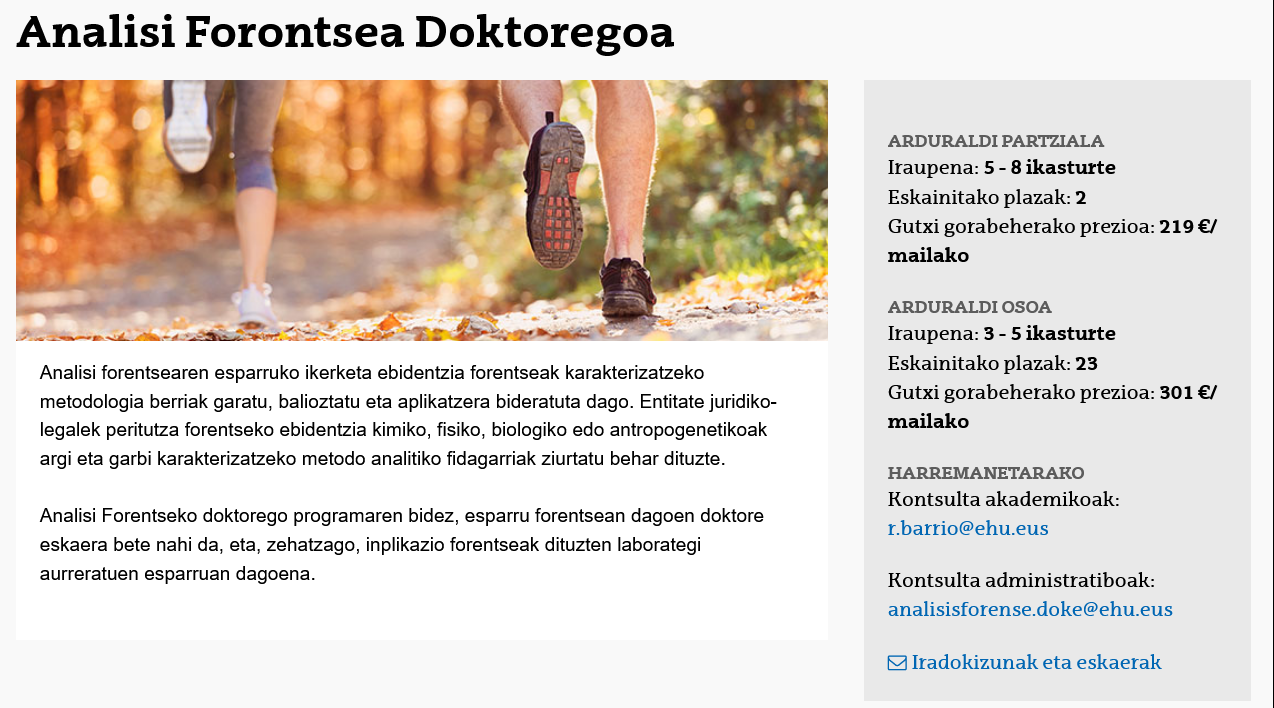 doke
6
Doktorego PROGRAMAK  .  PROGRAMAS de doctorado. Doctoral PROGRAMMES
5
jakintza-adar
ramas de conocimiento
areas of knowledge
Zientziak . Ciencias . Sciences
Ingeniaritza eta Arkitektura . Ingeniería y Arquitectura . Engineering and Architecture
Osasun Zientziak . Ciencias de la Salud . Health Sciences
Gizarte eta Lege Zientziak . Ciencias Sociales y Jurídicas . Social and Legal  Sciences
Artea eta Giza Zientziak . Arte y Humanidades .  Arts and Humanities
Doktorego PROGRAMAK .  PROGRAMAS de doctorado. Doctoral PROGRAMMES
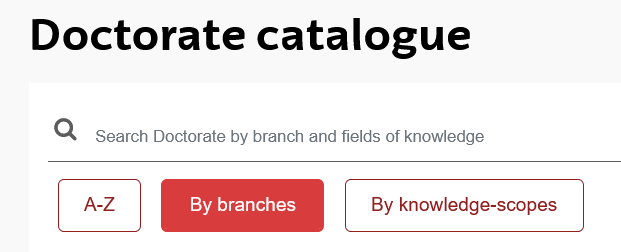 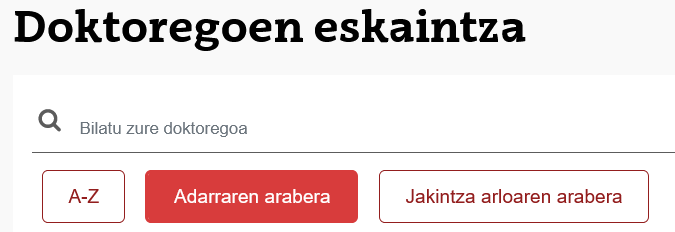 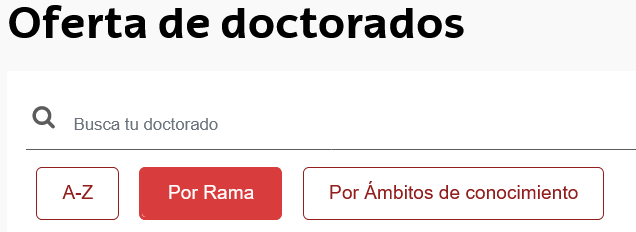 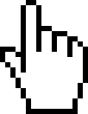 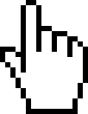 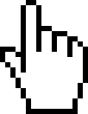 7
DOKe (Doktorego Eskola).  DOKe (la Escuela de Doctorado). DOKe (the Doctoral School)
DOKe
67
doktorego-programa
programas de doctorado
doctoral programmes
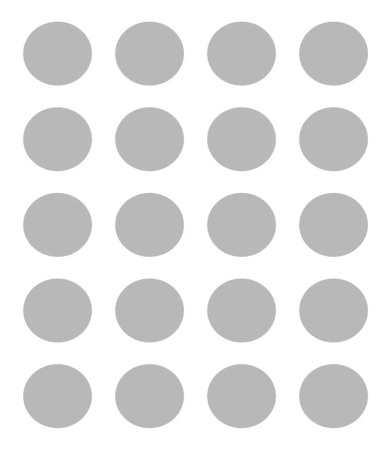 4000
doktoregai
doctorandas y doctorandos
doctoral candidates
800
ikasle berri, ikasturteko
nuevos estudiantes por curso
new candidates per academic year
20
25%
nazioarteko ikasleak
estudiantes internacionales
international candidates
UPV/EHU ikastetxe
Centros UPV/EHU
UPV/EHU Faculties/Schools
8
DOKe (Doktorego Eskola).  DOKe (la Escuela de Doctorado). DOKe (the Doctoral School)
DONOSTIA . SAN SEBASTIÁN
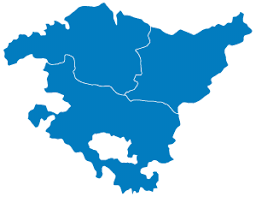 LEIOA
egoitza nagusia
sede principal headquarters
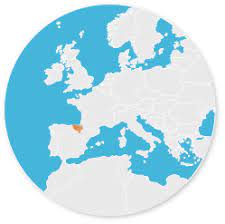 IGNACIO MARIA BARRIOLA
Gelategia, Gipuzkoako Campusa
Aulario, Campus de Gipuzkoa
Lecture hall, Gipuzkoa Campus
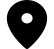 Biblioteka Eraikina, Bizkaiko Campusa
Edificio Biblioteca, Campus de Bizkaia
Library Building, Bizkaia Campus
VITORIA-GASTEIZ
MICAELA PORTILLO
Ikergunea, Arabako Campusa
Centro de Investigación, Campus de Álava
Research Centre, Araba/Álava Campus
9
DOKen PERTSONAK . Las PERSONAS de la DOKe. DOKe’s  STAFF
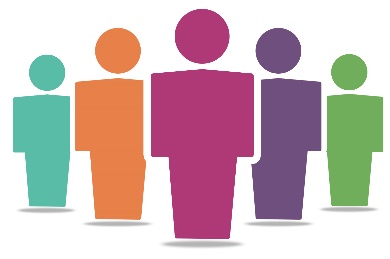 6
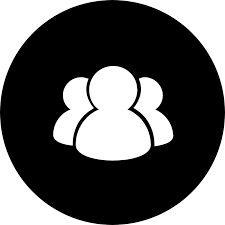 Zuzendaritza batzordea
Comité de dirección
Management committee
94
21
Batzorde iraunkorra
Comisión permanente
Standing committee
Zuzendaritza taldea
Equipo de dirección
Management group
16 Langile . Trabajadoras . workers
  5  IIP . PDI . LRS12 TEKAZEL . PTGAS. TMASS
Kalitate batzordea . Comisión de Calidad . Quality Committee
Gatazkak Konpontzeko eta Berdintasunerako Batzordea . Comisión de Resolución de Conflictos e Igualdad . Conflict Resolution and Equality Committee
Nazioartekotze Batzordea . Comisión de Internacionalización . Internationalisation Committee
Hauteskunde Batzordea .  Comisión Electoral . Electoral Commission
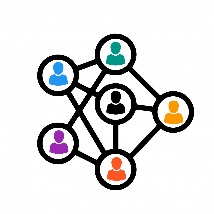 Ikasleen KontseiluaConsejo de EstudiantesDoctoral Student Council
doke.doktoregaiak@ehu.eus
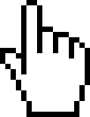 10
DOKe (Doktorego Eskola) .  DOKe (la Escuela de Doctorado). DOKe (the Doctoral School)
https://www.ehu.eus/eu/web/doktorego-eskola/
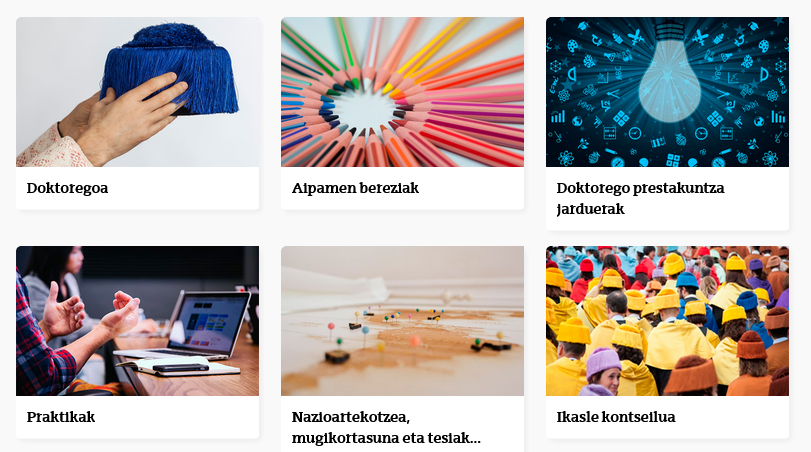 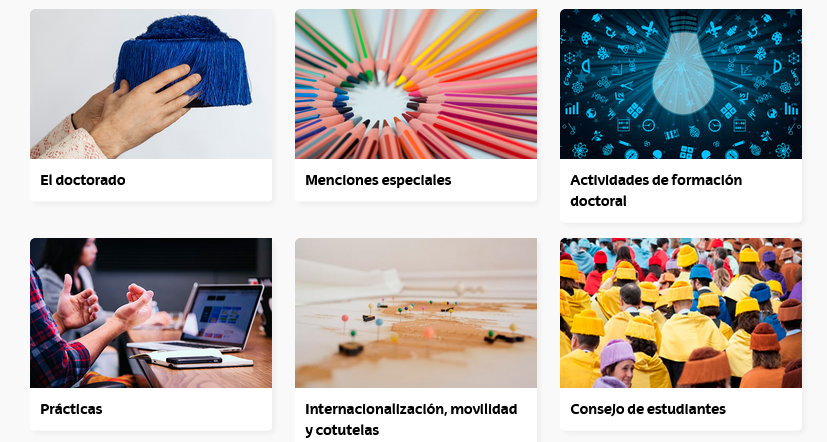 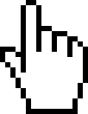 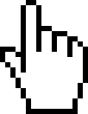 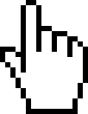 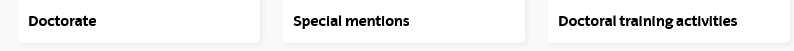 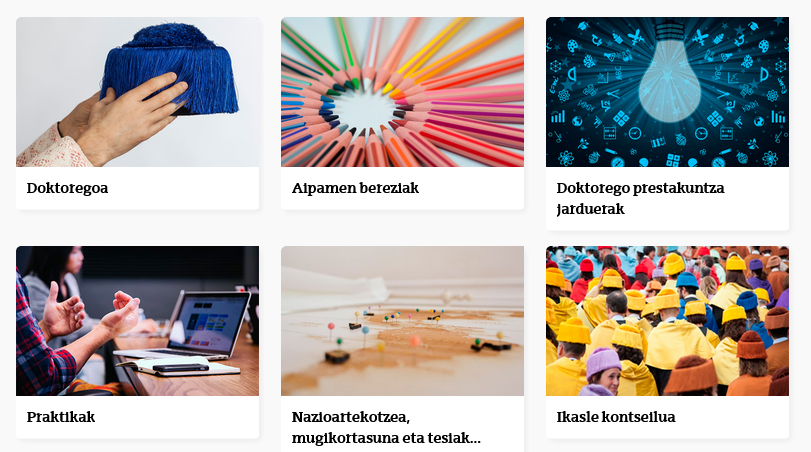 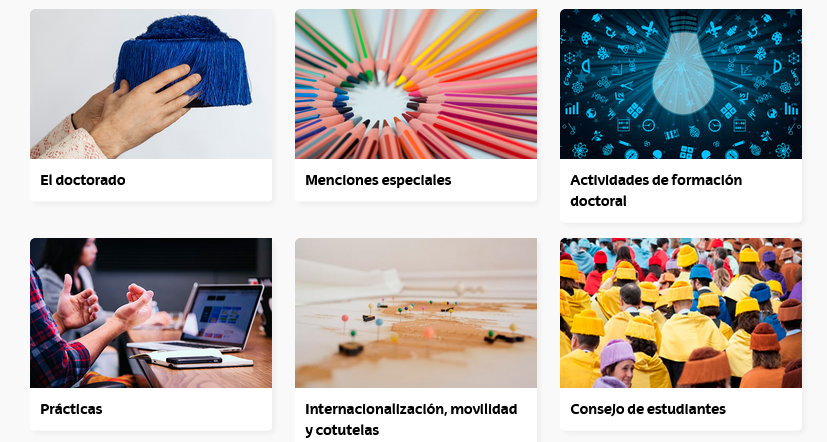 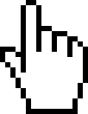 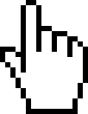 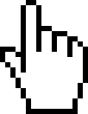 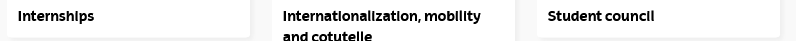 11
ARAUDIAK  .  NORMATIVAS  .  REGULATIONS
1. Estatuko araudia . Normativa Estatal . State regulations:
     99/2011ED RD99/2011 RD99/2011

2. Eusko Jaurlaritzaren araudia . Normativa del Gobierno Vasco .Basque Government regulations

3. UPV/EHUko araudia . Normativa UPV/EHU . UPV/EHU regulations:

UPV/EHUko Doktorego Ikasketa Ofizialen Gestiorako Arautegia 2024ko apirilaren 25ekoaReglamento de Gestión de las Enseñanzas Oficiales de Doctorado de la UPV/EHU de 25 de abril de 2024Regulations for Managing Official Doctoral Studies at the University of The Basque Country of 25 April 2024
UPV/EHUko Doktorego Eskolen Oinarrizko Arautegia. Reglamento de la Escuela de Doctorado de la UPV/EHU.Regulations of the University of the Basque Country Doctoral School.

4. Kontseilu iraunkorraren erabakiak . Acuerdos del Consejo Permanente . Permanent Council Agreements
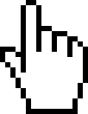 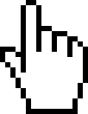 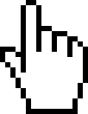 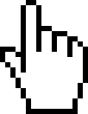 12
ARAUDIAK  .  NORMATIVAS  .  REGULATIONS
2024/25
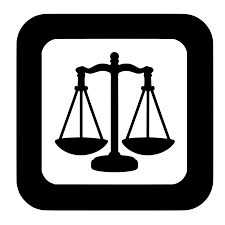 2019ko abenduaren 12ko  Doktorego Ikasketen Gestiorako ArautegiaNormativa de Gestión de las Enseñanzas de Doctorado de 12 de diciembre 2019December 2019 Regulations Governing The Management of Doctoral Studies
ikasturtea . curso . academic year
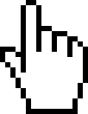 Lehen matrikula
Primera matrículaFirst enrolment
1
2019
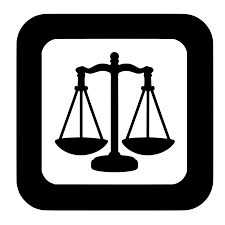 UPV/EHUko Doktorego Ikasketa Ofizialen Gestiorako Arautegia 2024ko apirilaren 25ekoaReglamento de Gestión de las Enseñanzas Oficiales de Doctorado de la UPV/EHU de 25 de abril de 2024Regulations for Managing Official Doctoral Studies at the University of The Basque Country of 25 April 2024
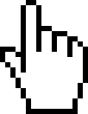 2024
13
Konpromiso dokumentua . Documento de compromiso . Commitment document
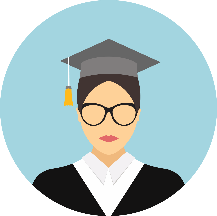 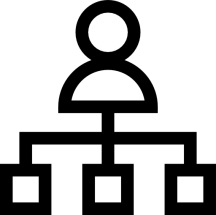 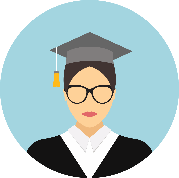 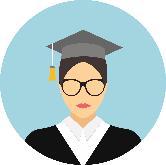 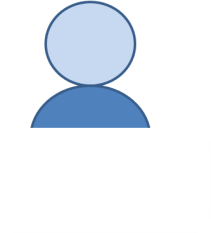 Tutorea
Tutor/a
Tutor
Koordinatzailea
Coordinador/a
Coordinator
Zuzendaria(k)
Director/a(s)
Supervisor(s)
Doktoregaia
Doctorando/aDoctoral candidate
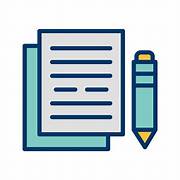 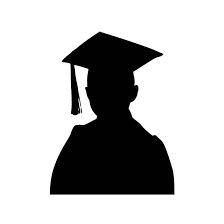 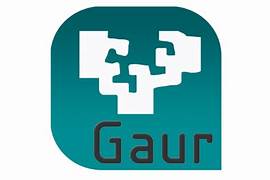 Hilabete 1, matrikulatu eta gero
1 mes después de la matrícula
1 month after enrolment
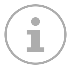 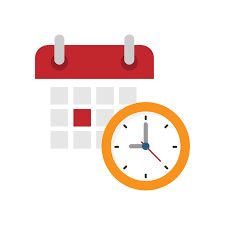 Dokumento aldaezina (web orrian eskuragarri)
Documento no modificable (disponible en la página web)
Non-alterable document (available on the website)
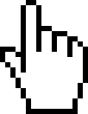 14
GAUR plataforma informatikoa . Plataforma informática GAUR.  GAUR IT platform
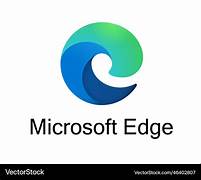 Gomendaturiko nabigatzaileaNavegador recomendado
Recommended browser
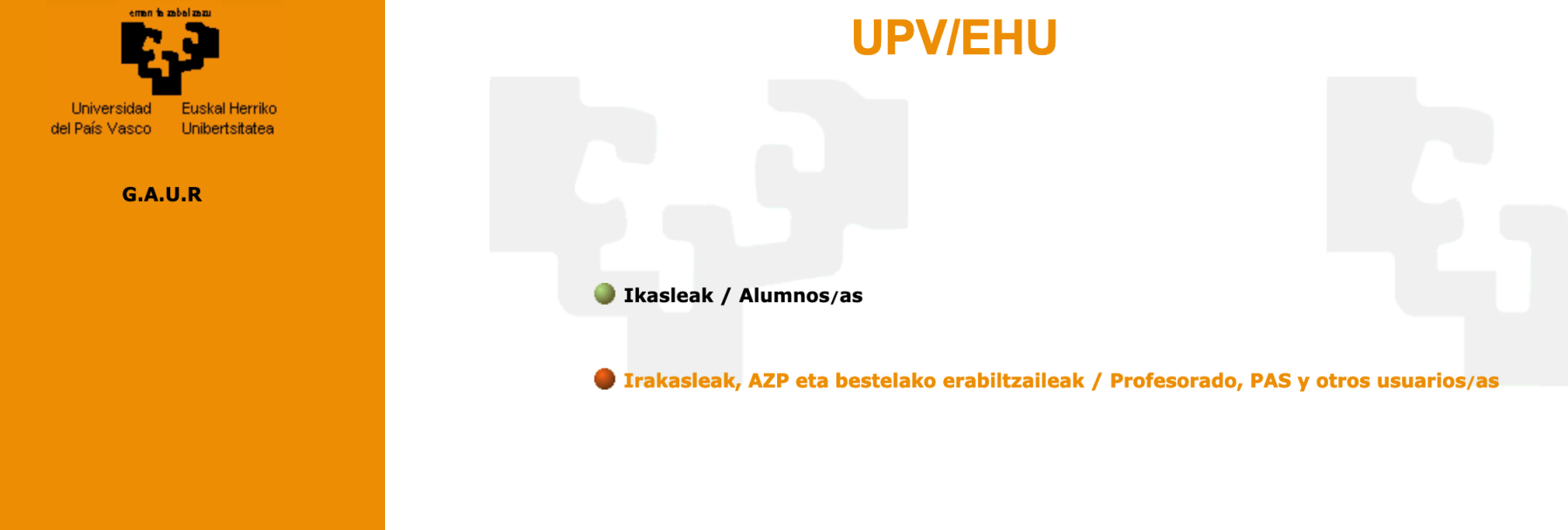 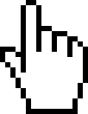 Sarbidea:  LDAP eta pasahitza
Acceso:  LDAP y  contraseña
Access: LDAP  and password
https://gestion.ehu.es/gaur
15
Ikasketen garapena . Desarrollo de los estudios . Stages of doctoral training
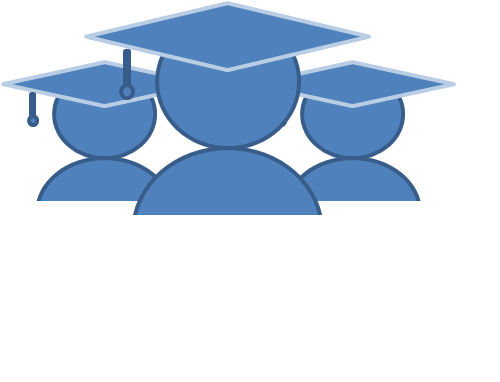 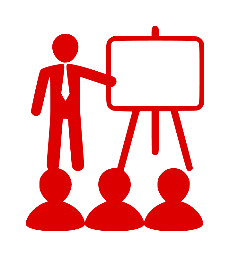 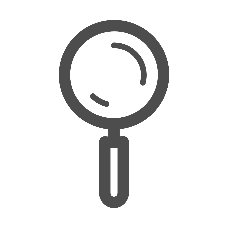 Doktorego PROGRAMA
PROGRAMA de doctorado
Doctoral PROGRAMME
ikerketa
INVESTIGACIÓN
RESEARCH
Prestakuntza
FORMACIÓN
TRAINING
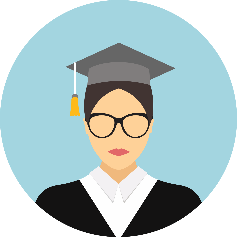 DOKe
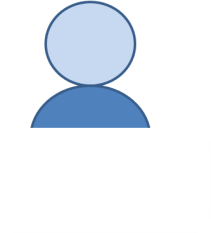 Zuzendaria
Director/a
Supervisor
Doktoregaia
Doctorando/aDoctoral candidate
16
TUTOREA . EL TUTOR O TUTORA . THE TUTOR
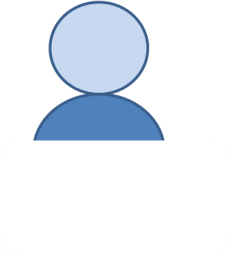 Doktoregaia
Doctorando/aDoctoral candidate
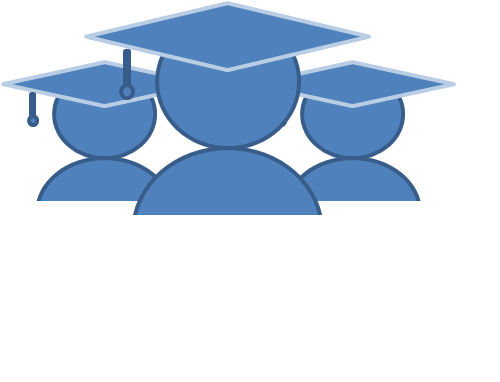 Tutorea
Tutor/a
Tutor
Batzorde akademikoa
Comisión académica
Academic commitee
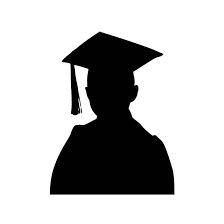 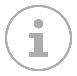 17
Doktoregoaren IRAUPENA . Duración del doctorado. Duration of doctoral studies
ARDURALDIA DEDICACIÓN DEDICATION
gehienekoamáximamaximum
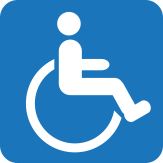 ≥ 33%
osoa
COMPLETA
FULL-TIME
4 +1
6 +1
urte . años . years
urte . años . years
7 +1
PARTZIALA
PARCIAL
PART-TIME
9 +1
urte . años . years
urte . años . years
18
Doktoregoaren IRAUPENA . Duración del doctorado. Duration of doctoral studies
Gehienekoa . Máxima . Maximum
≥ 33%
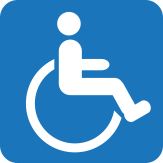 ARDURALDIA . DEDICACIÓN . DEDICATION
osoa
COMPLETA
FULL-TIME
4 +1
urte . años . years
6 +1
7 +1
PARTZIALA
PARCIAL
PART-TIME
urte . años . years
urte . años . years
Gutxienekoa .Mínima . Minimum
9 +1
urte . años . years
2
GUTIAK
TODAS
ALL
2
urte . años . years
urte . años . years
19
BEHIN BEHINEKO BAJAK .  BAJAS TEMPORALES . TEMPORARY LEAVES
Bestelako bajak
OTRAS BAJAS
OTHER LEAVES
Bajak (99/2011 rd)
BAJAS (RD99/2011)
LEAVES (RD 99/2011)
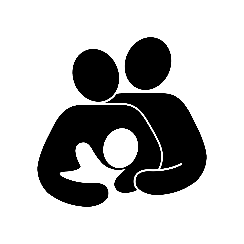 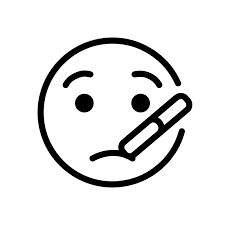 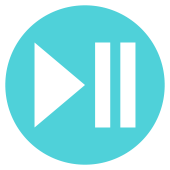 Baja-egoeran ezin da jarduerarik egin. Bajek  ez dute eraginik iraupenean. Tesiaren aurkezpenaren data  eguneratzen da GAURen.
En estado de baja no se puede desarrollar ninguna actividad. Las bajas no afectan a la duración. La fecha de la defensa se recalcula en GAUR.
No activity can be carried out while on leave. Leaves do not affect the duration. Thesis defense date is recalculated on GAUR.
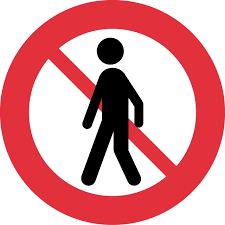 +2
Denbora-tartea  araudi espezifikoak mugatzen du .
El límite de tiempo viene determinado por la regulación específica
Time limit depends on the specific regulation
urte . años . years
20
Bajen izapidetzea. Tramitación de bajas. Procedures for leaves
UPV/EHU
langilea
trabajador
employee
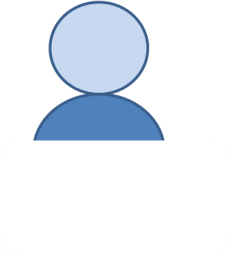 ikaslea
estudiante
candidate
Doktoregaia
Doctorando/aDoctoral candidate
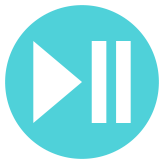 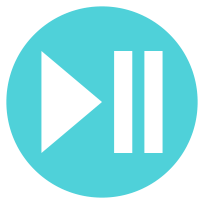 DOKe
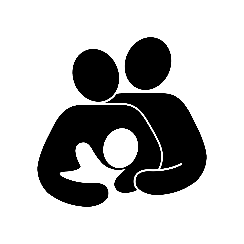 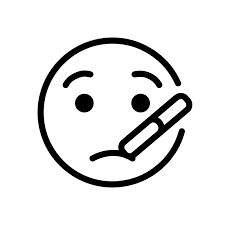 Irakasle eta Ikertzaileen Gerenteordetza	
Vicegerencia de Personal Docente e Investigador
Vice-manager office for Teaching and Research Staff
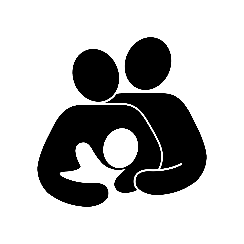 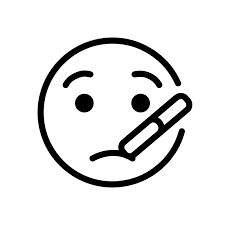 21
LUZAPENAK eta BAJAK . PRÓRROGAS y BAJAS . EXTENSIONS and LEAVES
Bestelako bajak
OTRAS BAJAS
OTHER LEAVES
LUZAPENAK
PRÓRROGAS
EXTENSIONS
bajak
BAJAS
LEAVES
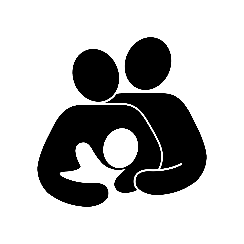 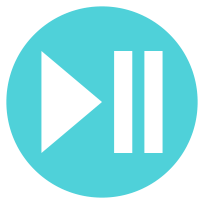 +
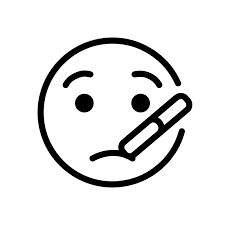 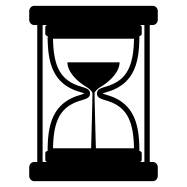 +1
+2
+x
urte . año . years
urte . años . years
urte . años . years
IzapideaTramitaciónProcedure
IzapideaTramitaciónProcedure
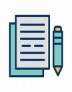 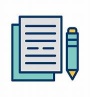 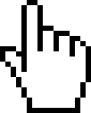 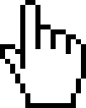 22